YÖNETİM UYGULAMALARI
TKY
Toplam Kalite Yönetimi
Toplam kalite yönetimi, çalışanların “kaliteli mal ve/veya hizmet üretmek” olarak tanımlanan ortak bir amacı benimsemeleri ve bu amaç doğrultusunda hareket etmeleri düşüncesine dayanmaktadır.

Toplam kalite yönetimi, yalnızca üretilen mal ve/veya hizmetlerin değil, genelde örgütün kalitesinin de artırılmasıdır.
Toplam Kalite Yönetimi
Çalışanların ortak amaçları benimsemeleri  aynı vizyon ve misyonda olduğu gibi ulaşılabilecek hedefler belirlenmesi ve kişilerin kurumun itibarını gözetmeleri :   Karşılıklı İlişkiler
Toplam Kalite Yönetimi
Kalite;

Sorunlar ortaya çıkmadan çözümlerin oluşturulmasıdır
Değişen talep karşısında uyum sağlayabilmektir 
İstenen zamanda işi doğru yapmaktır
KALİTE SÜREÇTİR.
MEVCUT SEVİYEYİ SÜREKLİ 
VE HIZLA YÜKSELTMEK,
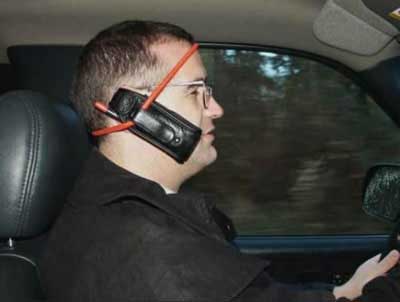 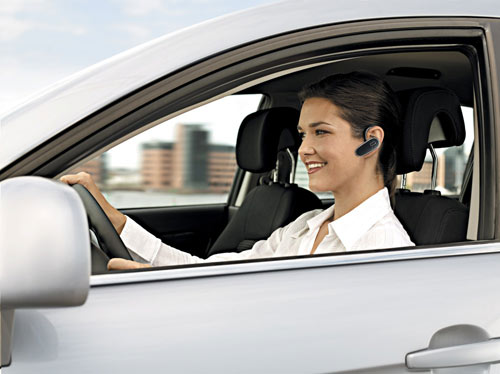 Toplam Kalite Yönetimi
Kalite;

İşi tek seferde doğru yapmak için hataları minimuma indirmektir.
Kalite Müşteri Tatminidir

Sağlıkta dikkat!!
FENİKELİLER
Muayene görevlileri, ürün kalitesinde sürekli yapılan uygunsuzlukları kusurlu ürünü yapanın elini keserek önlemeye çalışıyorlardı.
Ürünlerin, yönetimin belirlemiş olduğu özelliklere uygunluğu kontrol edilerek kabul ya da ret kararı veriliyordu. 
Amaç, ürünler ile ilgili şikayetlerin karşılanması ve ticari ahlakın oluşturulmasının sağlanmasıydı.
HAMMURABİ YASASI  (M.Ö. 2150)
Bir inşaat ustasının yaptığı ev,
ustanın yetersizliği ve işini 
gereği gibi yapmaması 
nedeniyle yıkılarak ev sahibinin 
ölümüne yol açarsa, 
o usta öldürülecektir.
OPERATÖR DÖNEMİ
ENDÜSTRİ DEVRİMİ      ÖNCESİ, ÜRETİMİN ATÖLYELERDE YAPILDIĞI VE KALİTENİN  O MALI ÜRETEN  USTANIN SORUMLULUĞUNDA OLDUĞU YILLAR
                                                       1900
NEZARETÇİ DÖNEMİ
Endüstri Devrimi’nin başlaması,
 İlk takım tezgahlarının ortaya çıkması ile üretim sistemi ve ürün yapısının karmaşık hale gelmesi,
 İşletmelerin büyümesi ve çok sayıda ustanın istihdam edilmesi
Ürün kalitesinin sorumluluğu, ürünü üreten kişiye verilmiştir.
NİHAİ  KONTROL DÖNEMİ
Ürünlerin tek tek ya da örnekleme yoluyla  kontrolü
Fire oranlarında % 60 ‘lık bir artış
Böylece kalite ÇOOOOK pahalı  anlayışı
                                                 1940
TKY
İSTATİSTİKSEL KALİTE YÖNETİMİ VE HATALARIN SAPTANMASI 

BÜTÜN ÇALIŞANLARIN VE YÖNETİMİN MİNİMUM HATA İÇİN ÇABA SARF ETMESİ

TOPLAM KALİTE YÖNETİMİ
TOPLAM KALİTE YÖNETİMİ DÖNEMİ
TKY
Kaliteden herkes sorumludur
                         
              

                         Yıl   1980
TOPLAM KALİTE YÖNETİMİ
TOPLAM    = HERKESİN KATILIMI
KALİTE      =  MÜŞTERİ GEREKSİNİM VE BEKLENTİLERİNİN TAM OLARAK KARŞILANMASI
YÖNETİM = KALİTELİ ÜRÜN YA DA HİZMET İÇİN  BÜTÜN KOŞULLARIN SAĞLANMASI.
TKY;
TKY’NDE KALİTE, KONTROL İLE DEĞİL, ÜRETİM İLE ELDE EDİLMEKTEDİR. HATALARIN KONTROL İLE AYIKLANMASI YERİNE  ” İLK SEFERİNDE  DOĞRU YAP”      TEMEL İLKESİ VE      “ HATALARIN ÇIKMADAN ÖNLENMESİ” YAKLAŞIMI BENİMSENMEKTEDİR.
Sadece ürüne değil
Sadece çalışana değil
Sadece süreçlere değil
Sadece yöneticilere değil
Sadece kalite kontrol değil
Sadece kalite ekibi tarafından değil
Bütün süreçlerde, bütün ürünlere odaklanan, çalışanların tümünün katıldığı bir kalite yönetimi anlayışıdır.
HATA TÜRLERİ
MAKİNA 
İNSAN 
MALZEME
% 5-15





SİSTEM    
    %85-90
Hata Türleri ve Etkileri Analizi
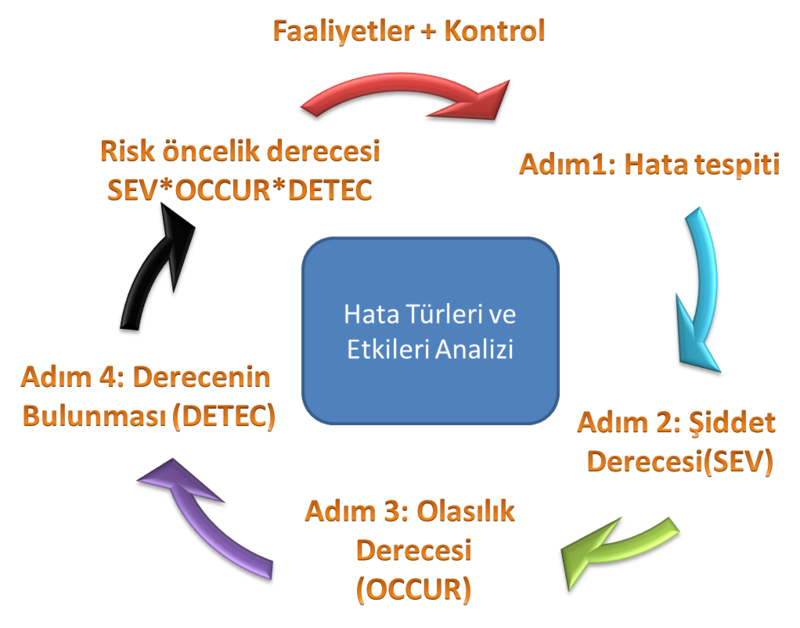 Altı Sigma
1 Milyonda 3.4 hatayı hedefler.
Sigmaların her biri bir standart sapmayı ifade eder.
Burada işletmenin  1 milyonda 3,4 hataya düşmesi için istatistiksel analiz yöntemidir. 
Süreçteki hataların bu seviyeye inmesi için 6 defa kontrol ve ölçüm olarak tekrar eden bir süreçtir.
Pareto Diyagramı
Sonuçların %80 i nedenlerin %20’sinden kaynaklanır
Pareto Diyagramı
%80’ lik sorunun sebebi olan %20 araştırılır. Sorunların küçük bir kısmına sebep olan bazı sorunlar göz ardı edilebilir.
Ishikawa Diyagramı
Benchmarking
Kıyaslama

Sanayi casusluğu değil!!!

Süreçlerin ve uygulamaların analiz edilmesi ve işletmenin kendi süreç ve uygulamalarına adapte ederek lider işletmeyi yakalaması ve hatta geçmesi.
Outsourcing
Temel yeteneklere odaklanarak kaliteyi artırma

Temel yetenek dışında kalan faaliyetleri temel yeteneği o faaliyetler olan işletmelerden sağlama
TKY ANLAYIŞI
Deming
Juran
Ishikawa
Crosby
Deming Yönetim Metodu
Temelinde süreç yönetimi, çalışanların çalışmalarını kolaylaştırmak için işbirliği ve öğrenmeyi besleyen bir örgütsel sistemin yaratılması yatar.
Deming’in 14 Kuramı
1.Rekabetçi olma, işinde kalma ve iş sağlama amacıyla ürün ve hizmetin gelişmesine yönelik kararlı isteği yaratın.
2.Yeni felsefeyi iş yerinize uyarlayın.
3.Kaliteyi geliştirmek için yığın denetim bağlılığını terk edin.
4.Sadece fiyat etiketine dayanan iş kararı uygulamasına son verin.
5.Kalite ve verimliliği arttırmak için üretim ve hizmet sistemini sürekli ve düzenlice geliştirin.
6.İş eğitimini kurumsallaştırın.
7.Liderliği kurumsallaştırın.
8.Şirkette herkesin işini daha iyi yapması için korkuyu defedin.
9.Departmanlar arasındaki engelleri yok edin.
10.Çalışanlara sıfır hata ve yeni verimlilik düzeyi için sloganlar, öğütler ve hedefler vermeyi bırakın.
11. (a) Fabrika katında iş standartlarını yok edin.Bunun yerine liderliği işlerliğe koyun.
      (b) Amaçlar ile yönetime son verin. Sayısal amaçları ve sayılar ile yönetimi kaldırın. Bunun yerine liderliği sağlayın.
12. İş yerinde işçilerin gurur duyacakları uygulamaları geliştirin.
13. Eğitim ve kendini geliştirme programlarını kurumsallaştırın.
14. Herkesin katılımını sağlayın.
DEMİNG DÖNGÜSÜ
PLANLA
UYGULA
ÖNLEM 
AL
KONTROL 
ET
Çalışma soruları
Toplam kalite yönetimi anlayışının klasik kalite yönetimi anlayışından farkları nelerdir?
Günümüzün rekabet ortamında TKY yaklaşımının önemi nedir?
Altı sigma yöntemini açıklayınız.
Ishikawa diyagramını açıklayınız.
Hata türleri ve etkileri analizini açıklayınız.
Pareto diyagramını açıklayınız. 
Deming ve Juran’ ın toplam kalite yönetimi anlayışlarını açıklayınız.
Deming döngüsünü açıklayınız. 
Deming’ in TKY ile ilgili 14 ilkesinden 5 ini yazarak açıklayınız. 
Toplam kaliteyi sağlamaya yönelik olarak uygulanan işletme yöntemleri nelerdir?
Benchmarking ile casusluk arasındaki fark nedir?
Dış kaynak kullanımının bir işletme açısından3 avantaj ve 3 dezavantajını yazınız. İşletmenin kalite düzeyine katkısı nedir?